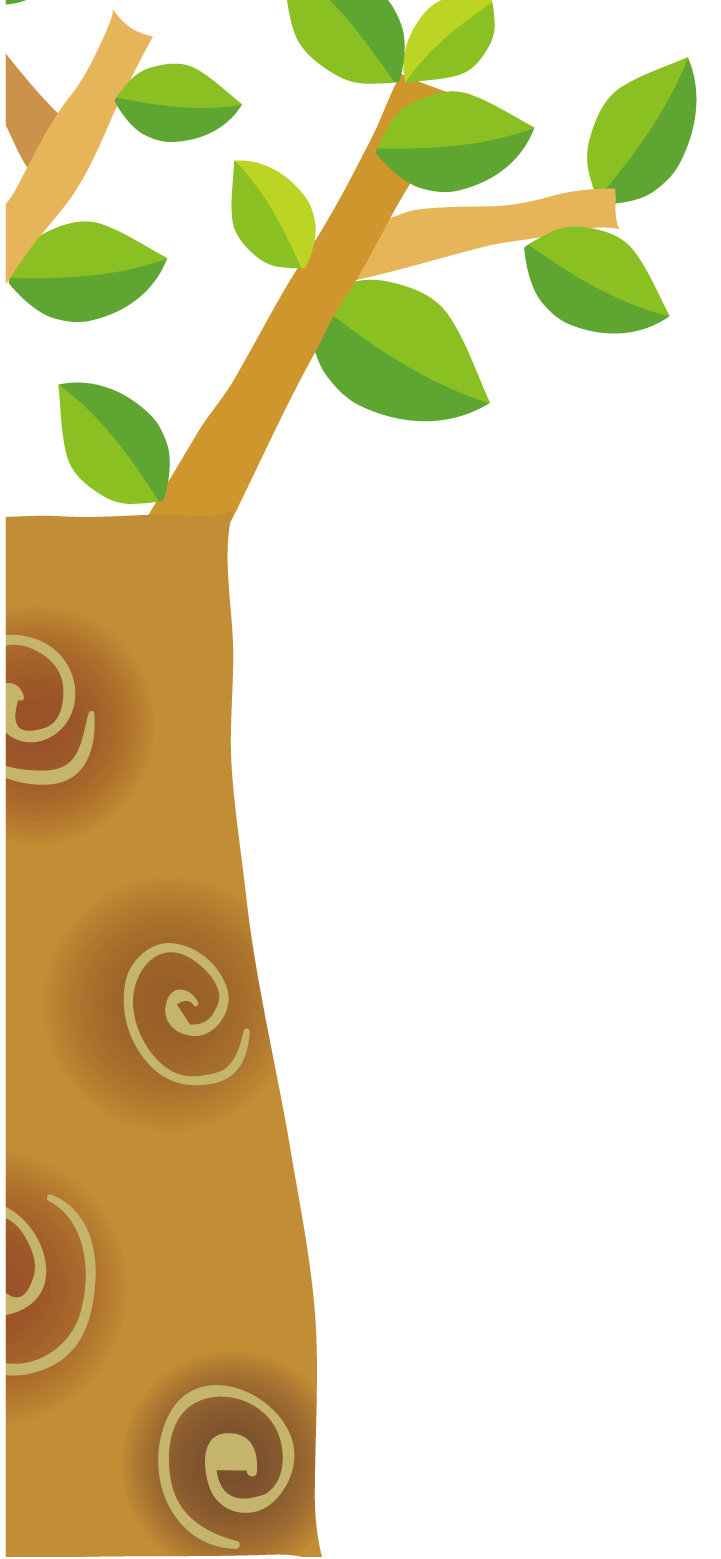 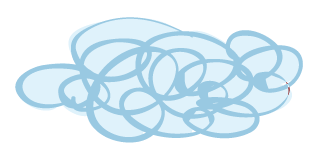 Chào mừng quý thầy cô giáo và 
các em đến với tiết học 
Tập đọc – Lớp 2B
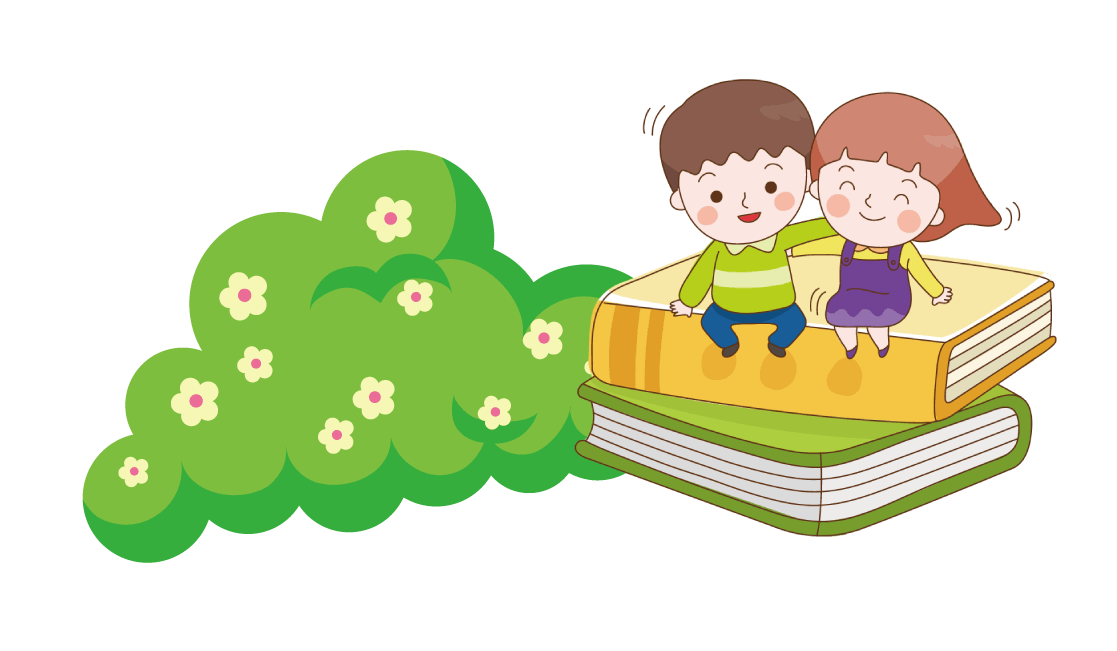 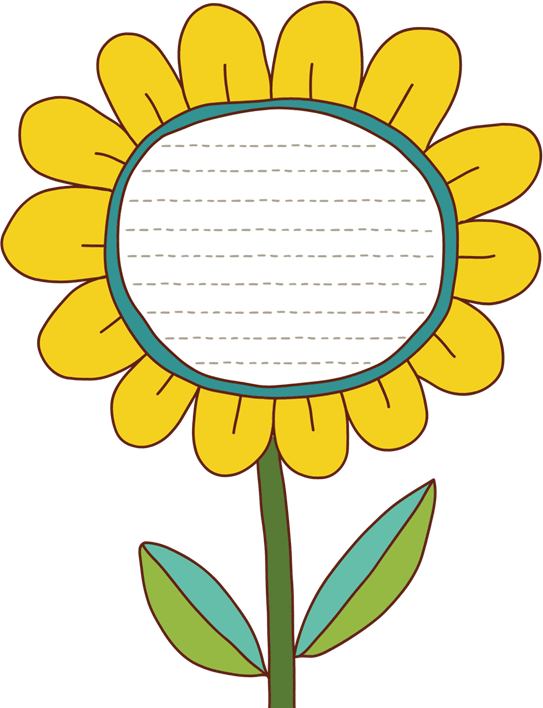 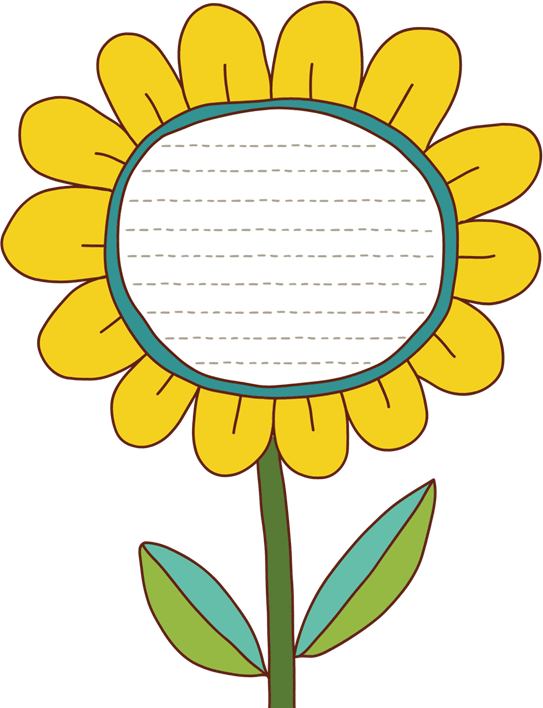 TIẾNG VIỆT 2
Tập 2
Thứ sáu ngày 17 tháng 11 năm 2023
CHỦ ĐỀ 3: EM Ở NHÀ
Tuần 12: Vòng tay yêu thương
Bài đọc 1: Bà kể chuyện
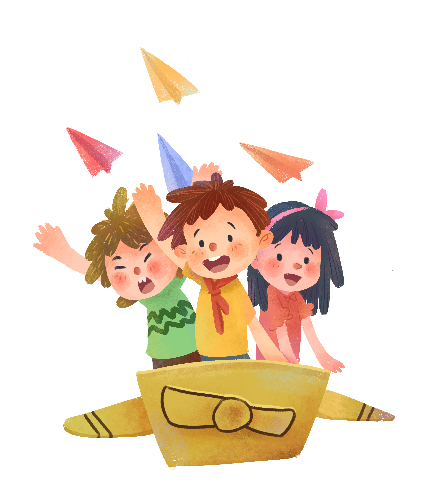 Thứ sáu ngày 17 tháng 11 năm 2023
Tập đọc:
KHỞI ĐỘNG
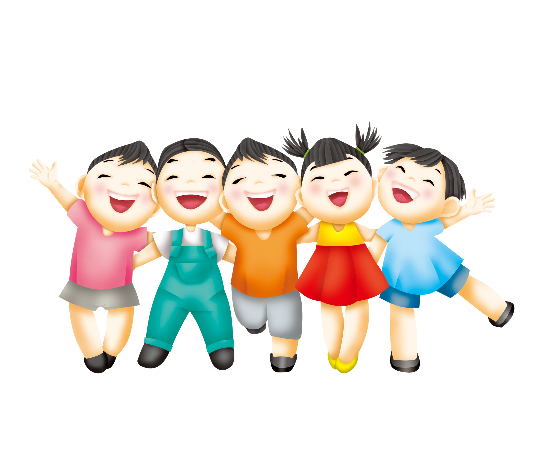 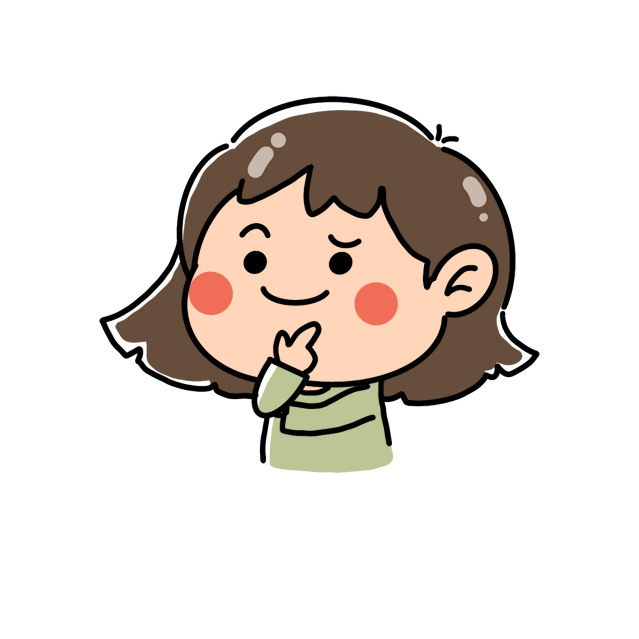 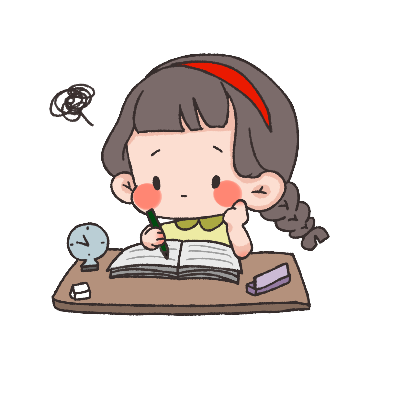 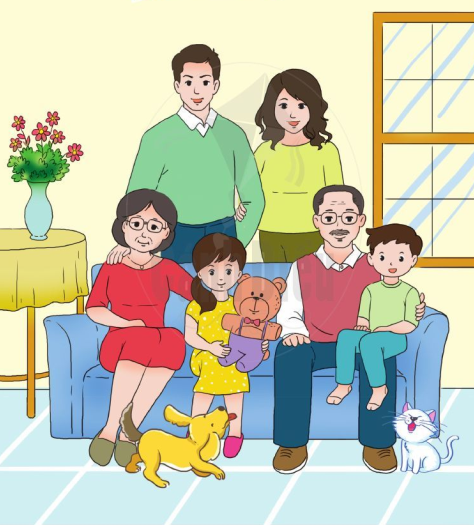 Em ở nhà
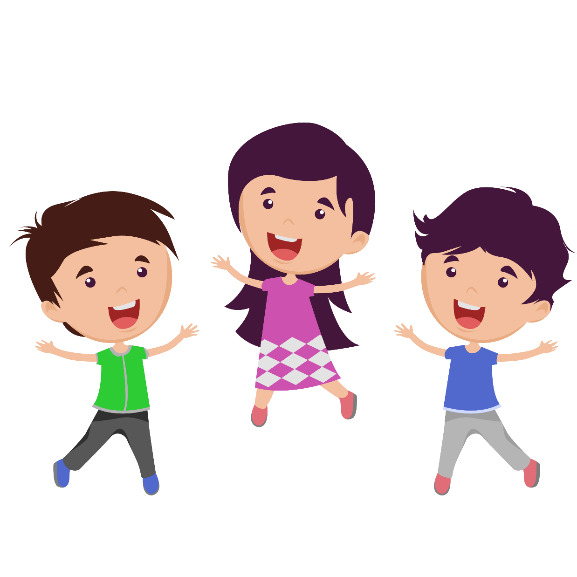 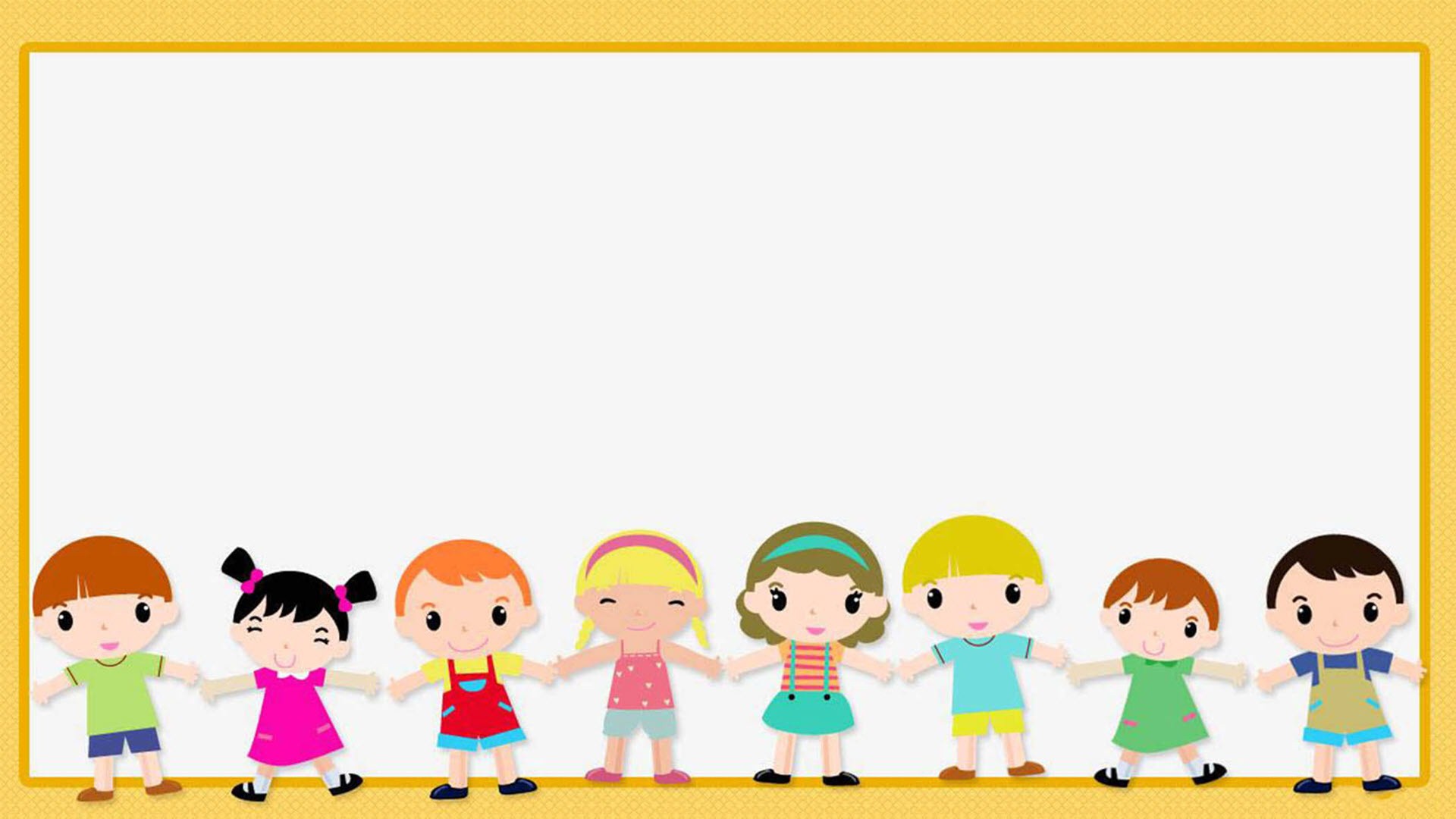 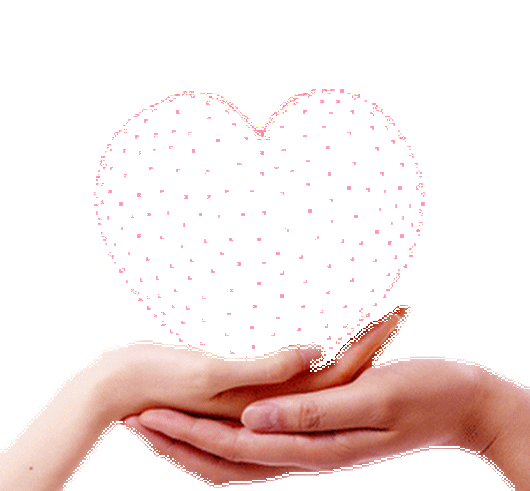 Vòng tay 
yêu thương
Mang tranh, ảnh ông bà (hoặc ảnh gia đình chụp chung với ông bà) đến lớp. Giới thiệu về ông bà em với các bạn.
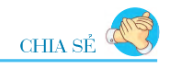 Gợi ý:
Đó là ông bà nội hay ông bà ngoại của em?
 Ông bà sống riêng hay sống chung với gia đình em?
 Điều em thích nhất ở ông bà là gì?
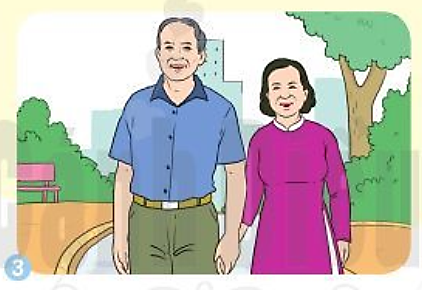 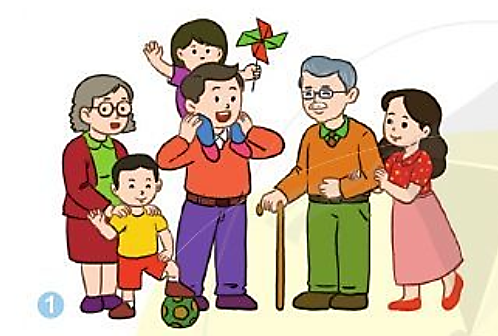 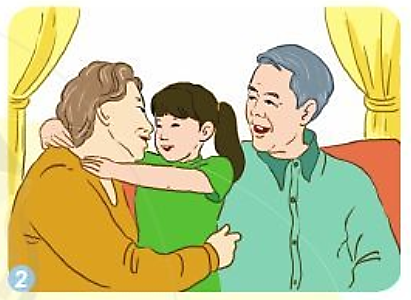 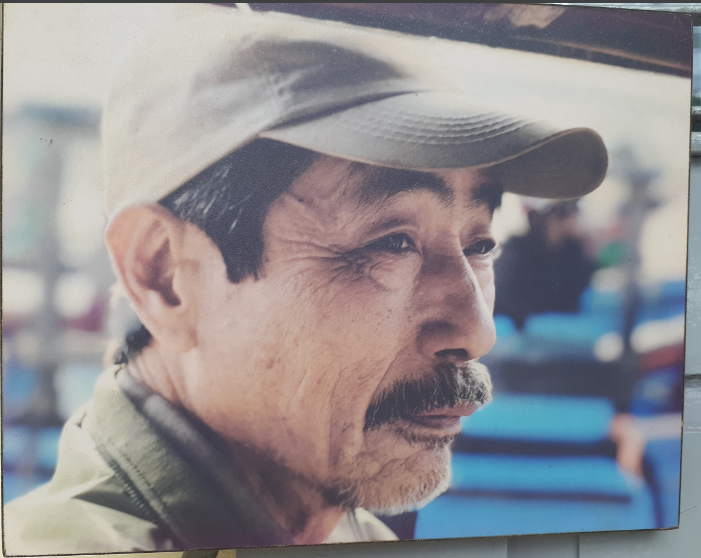 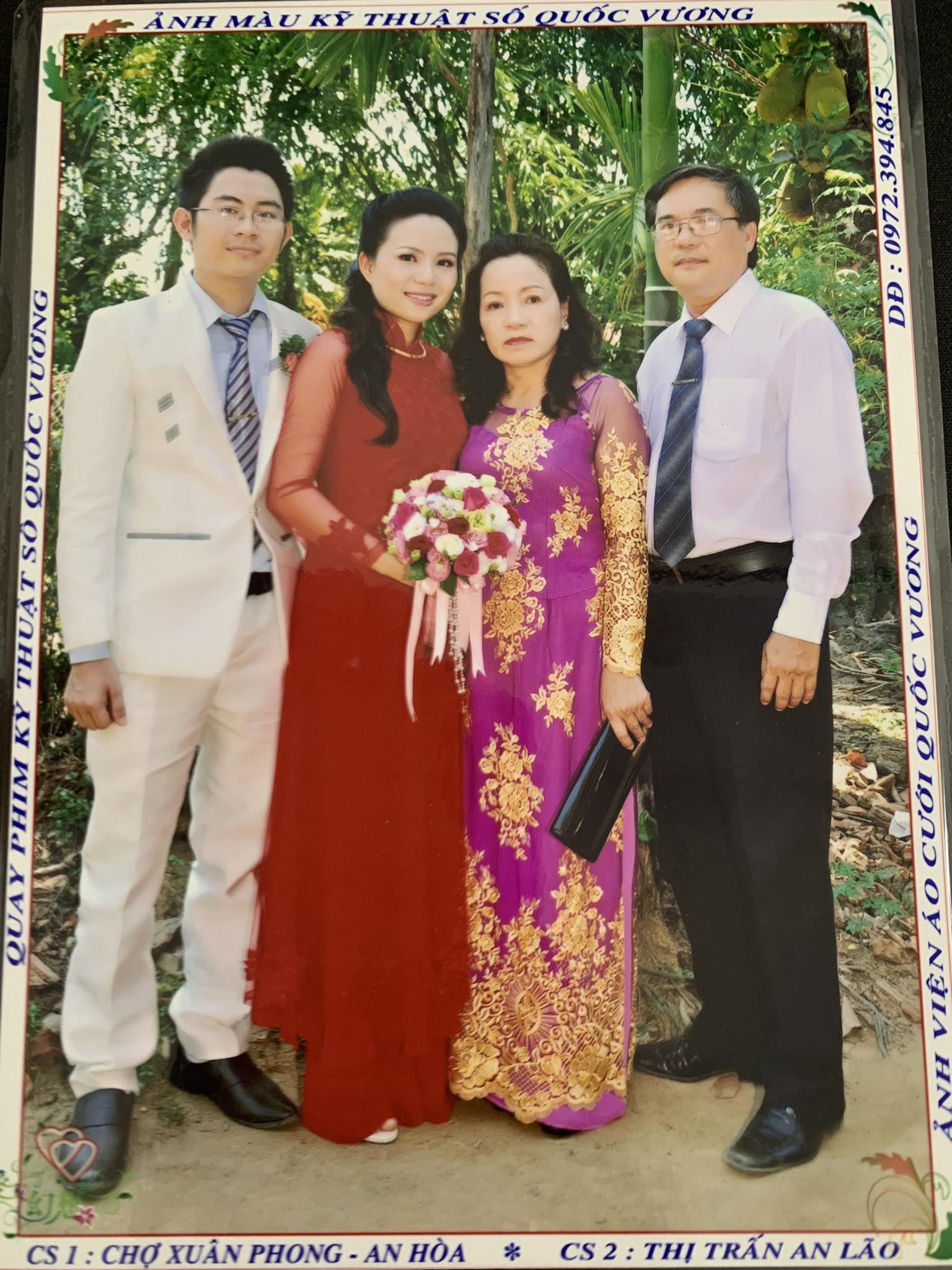 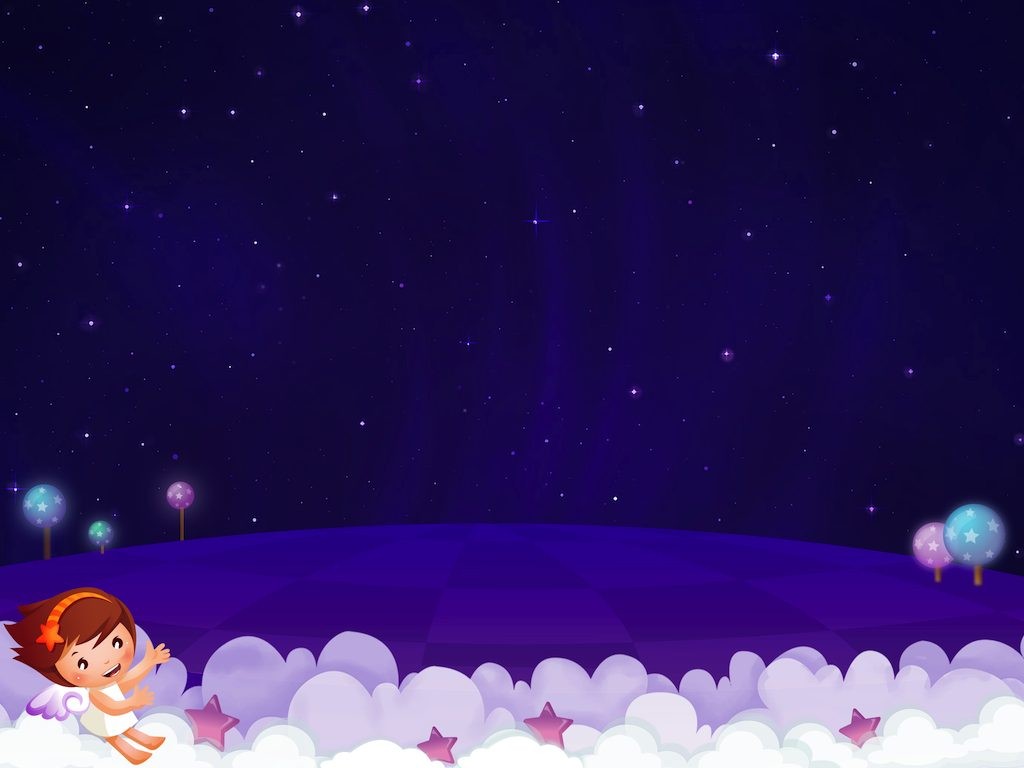 Bà kể chuyện
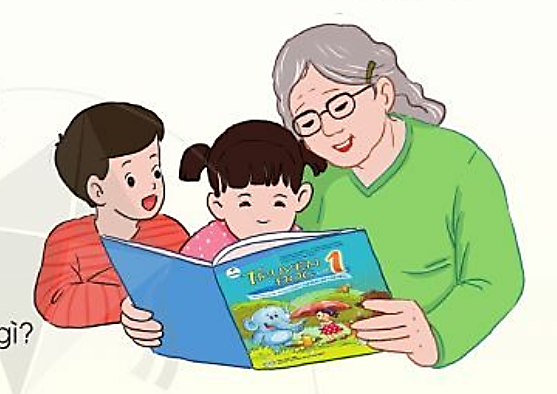 Thứ sáu ngày 17 tháng 11 năm 2023
Tập đọc: 
Bài đọc 1: Bà kể chuyện
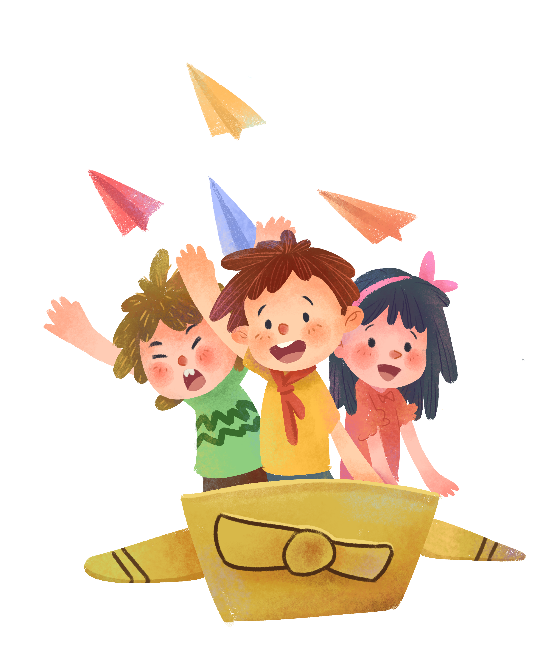 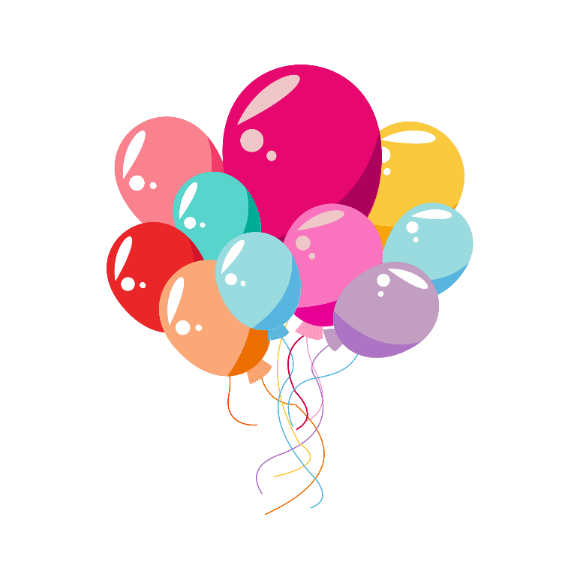 ĐỌC
Đọc
Bà kể chuyện
- Con ơi, dễ hiểu thôiVì bà sinh ra bốSo với kho chuyện bàNghìn trang còn bé nhỏ.

Như nắng sớm, trăng chiềuChuyện bà hồn nhiên đếnNhư từ nguồn xa xưaDòng sông đi gặp biển.

Bố mong viết thế nào
Hay như bà kể chuyện.
Trần Lê Văn
Bố cặm cụi viết truyệnViết cả đêm cả ngàyCho trăm nghìn người đọcChắc là nhiều truyện hay.

Con muốn nghe bố kểSao bố cười cho qua?Sao những lúc bố kểNghe không hay bằng bà?
Bà kể chuyện
Luyện đọc
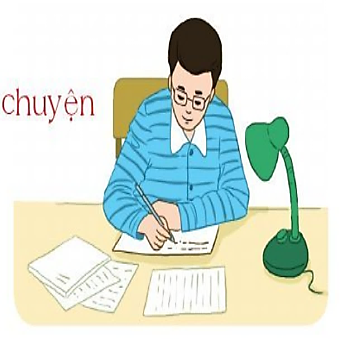 cặm cụi
Bố cặm cụi viết truyệnViết cả đêm cả ngàyCho trăm nghìn người đọcChắc là nhiều truyện hay.

Con muốn nghe bố kểSao bố cười cho qua?Sao những lúc bố kểNghe không hay bằng bà?
- Con ơi, dễ hiểu thôiVì bà sinh ra bốSo với kho chuyện bàNghìn trang còn bé nhỏ.

Như nắng sớm, trăng chiềuChuyện bà hồn nhiên đếnNhư từ nguồn xa xưaDòng sông đi gặp biển.

Bố mong viết thế nào
Hay như bà kể chuyện.
Trần Lê Văn
- Con ơi, dễ hiểu thôiVì bà sinh ra bốSo với kho chuyện bàNghìn trang còn bé nhỏ.

Như nắng sớm, trăng chiềuChuyện bà hồn nhiên đếnNhư từ nguồn xa xưaDòng sông đi gặp biển.

Bố mong viết thế nào
Hay như bà kể chuyện.
Trần Lê Văn
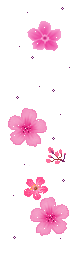 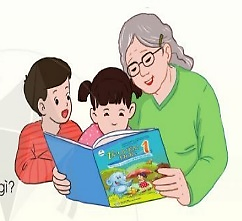 Bà kể chuyện
3
Bố cặm cụi viết truyệnViết cả đêm cả ngàyCho trăm nghìn người đọcChắc là nhiều truyện hay.

Con muốn nghe bố kểSao bố cười cho qua?Sao những lúc bố kểNghe không hay bằng bà?
- Con ơi, dễ hiểu thôiVì bà sinh ra bốSo với kho chuyện bàNghìn trang còn bé nhỏ.

Như sắng sớm, trăng chiềuChuyện bà hồn nhiên đếnNhư từ nguồn xa xưaDòng sông đi gặp biển.

Bố mong viết thế nào
Hay như bà kể chuyện.
Trần Lê Văn
1
2
4
5
Bài thơ chia làm mấy đoạn?
Đọc đoạn
Thứ sáu ngày 17 tháng 11 năm 2023
Tập đọc:
Bài đọc 1: Bà kể chuyện
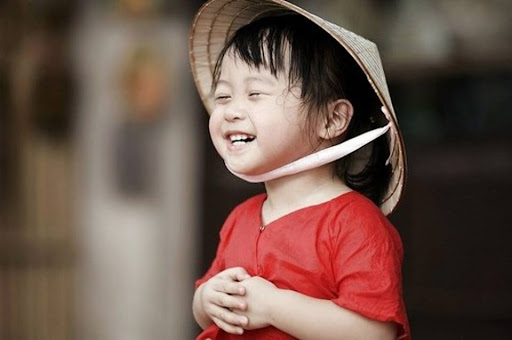 CHÚ 
THÍCH
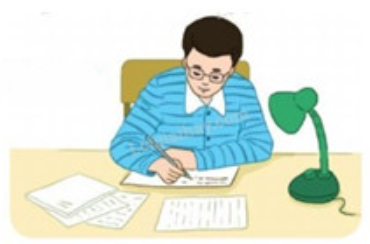 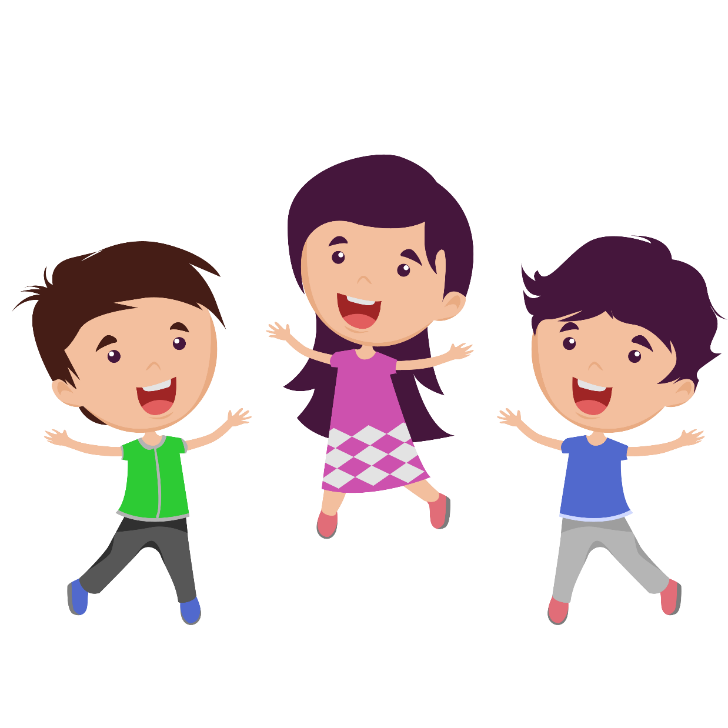 Cặm cụi: 
chăm chú và mải miết
Hồn nhiên: 
biểu hiện đơn giản, chân thật, trong sáng
Bà kể chuyện
Bố cặm cụi viết truyệnViết cả đêm cả ngàyCho trăm nghìn người đọcChắc là nhiều truyện hay.

Con muốn nghe bố kểSao bố cười cho qua?Sao những lúc bố kểNghe không hay bằng bà?
- Con ơi, dễ hiểu thôiVì bà sinh ra bốSo với kho chuyện bàNghìn trang còn bé nhỏ.

Như sắng sớm, trăng chiềuChuyện bà hồn nhiên đếnNhư từ nguồn xa xưaDòng sông đi gặp biển.

Bố mong viết thế nào
Hay như bà kể chuyện.
Trần Lê Văn
Đọc toàn bài
Thứ sáu ngày 17 tháng 11 năm 2023
Tập đọc: 
Bài đọc 1: Bà kể chuyện
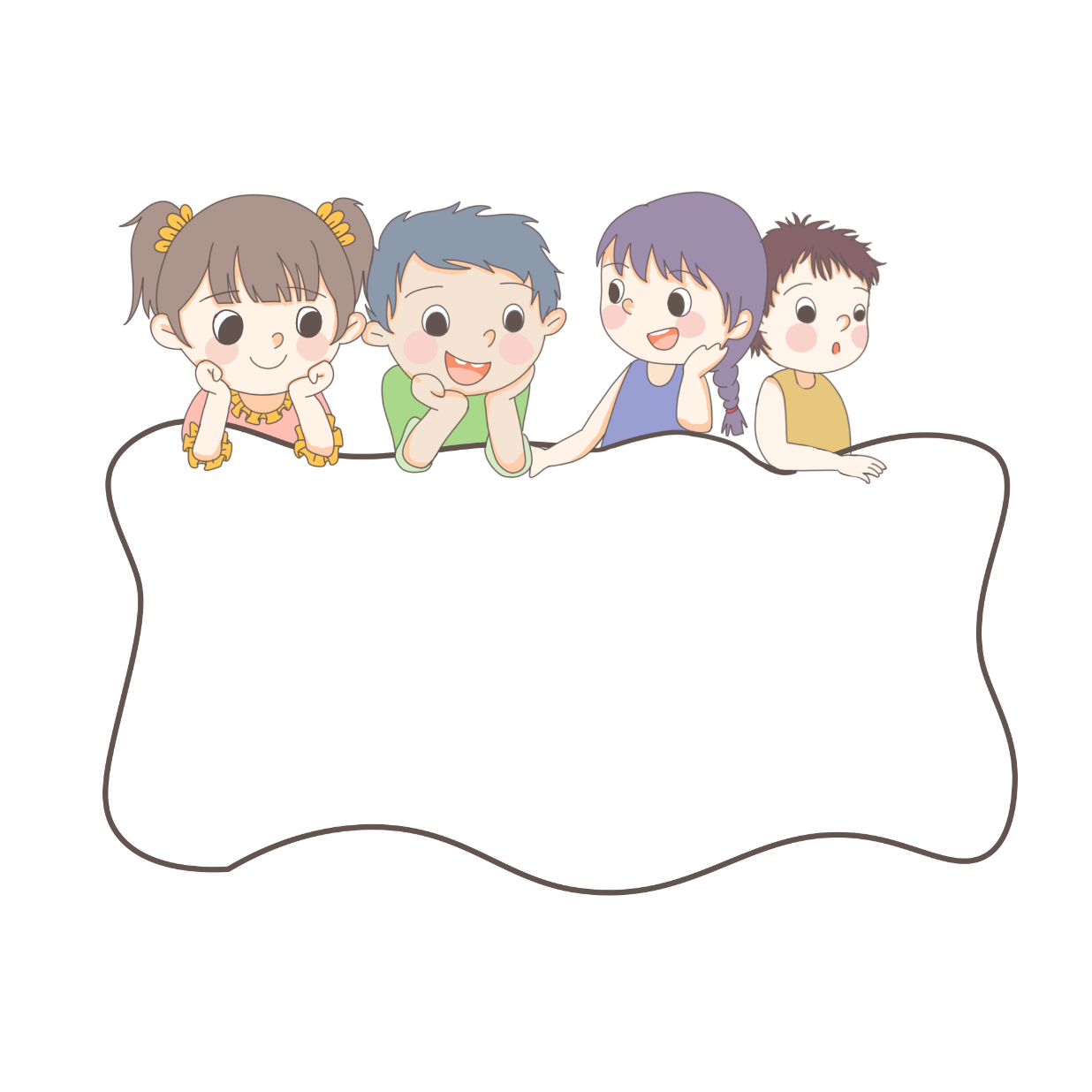 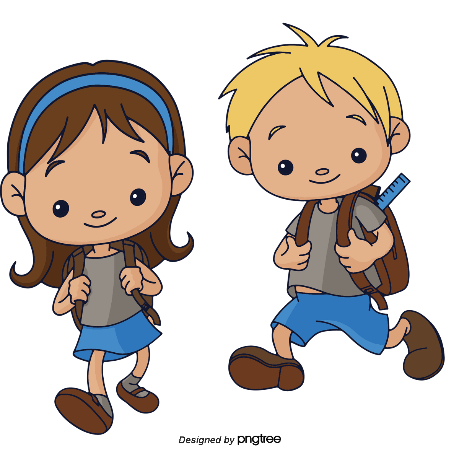 Đọc hiểu
1. Bố của bạn nhỏ làm công việc gì?
Bố của bạn nhỏ làm nghề viết truyện, viết cả đêm cả ngày. Bố của bạn nhỏ làm nhà văn.
2. Bạn nhỏ thắc mắc điều gì?
Bạn nhỏ thắc mắc vì sao bố kể chuyện không hay bằng bà.
3. Theo lời bố, vì sao chuyện bà kể rất hay? Chọn ý đúng nhất:
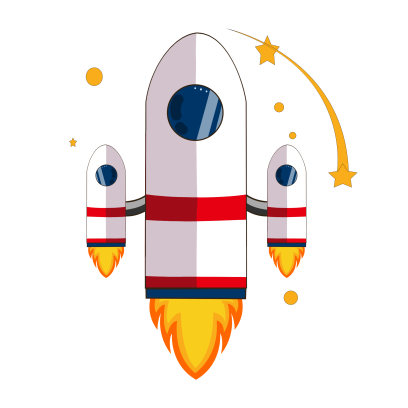 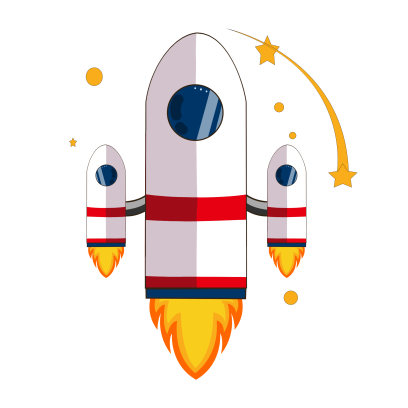 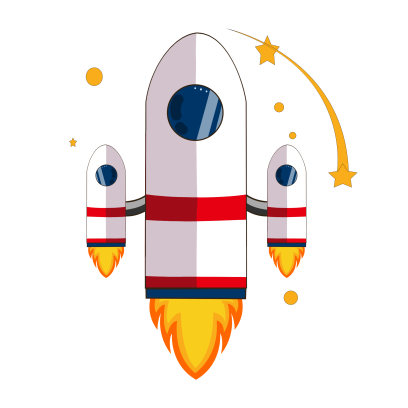 B. Vì bà kể chuyện rất tự nhiên.
A. Vì bà biết nhiều chuyện hơn bố.
C. Vì cả hai lí do trên.
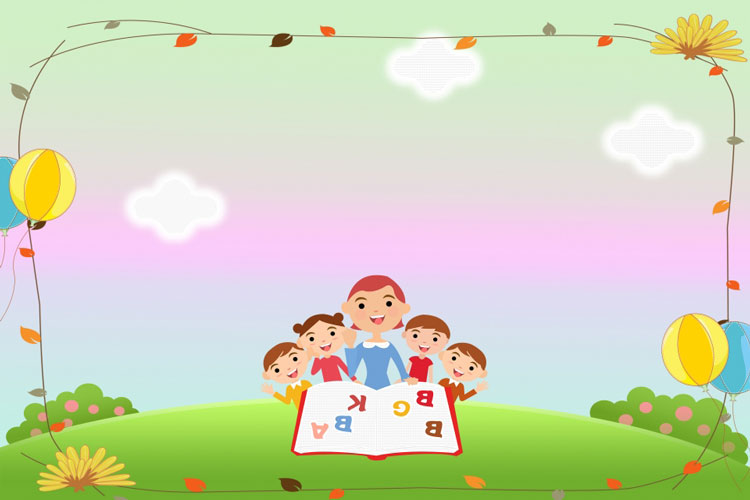 Chúc các em
 chăm ngoan, học giỏi!
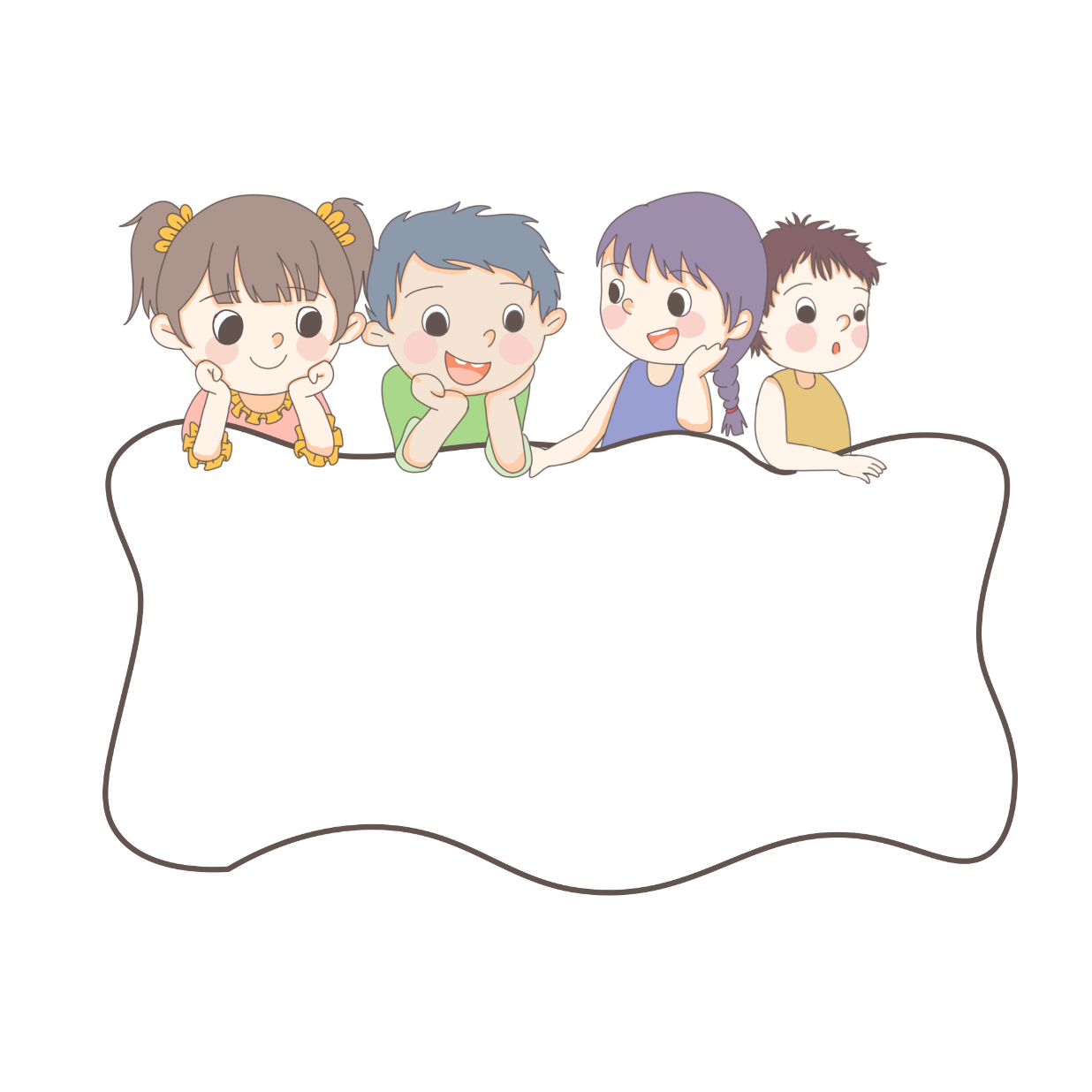 LUYỆN TẬP
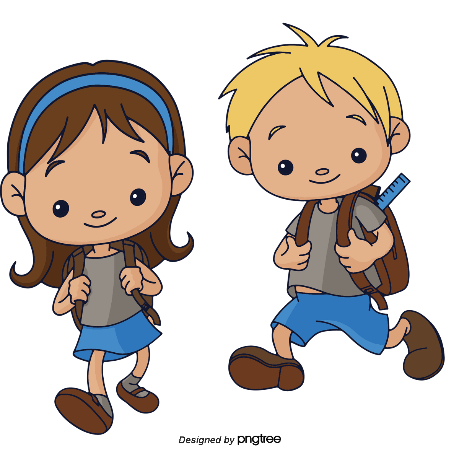 1. Tìm thêm những từ ngữ phù hợp để nói về:
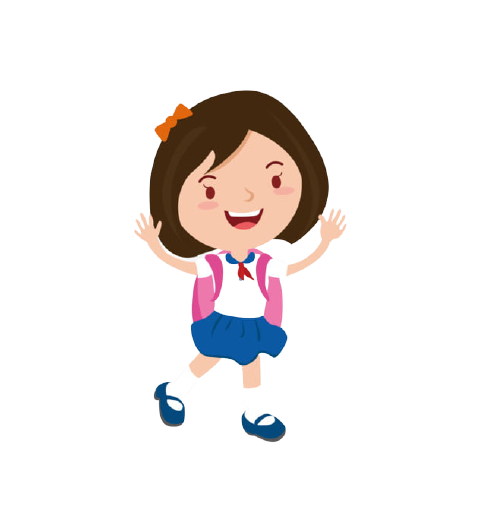 a) Những câu chuyện của bà


thú vị
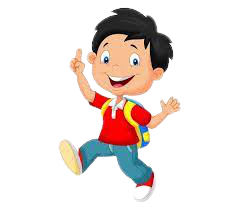 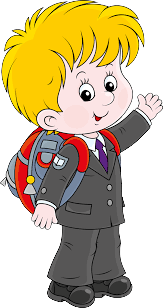 b) Kho chuyện của bà


vô tận
c) Cách kể chuyện của bà


tự nhiên
M
M
M
hồn nhiên
rất hay
phong phú
lôi cuốn
dễ thương
nhiều vô kể
hấp dẫn
hóm hỉnh
rất nhiều
cuốn hút
vui tươi
2. Đặt câu hỏi cho bộ phận câu in đậm:
a) Chuyện của bà rất hay.
b) Kho chuyện của bà rất phong phú.
c) Cách kể chuyện của bà rất tự nhiên.
a) Câu chuyện của bà thế nào?
b) Kho chuyện của bà thế nào?
c) Cách kể chuyện của bà thế nào?
Bà kể chuyện
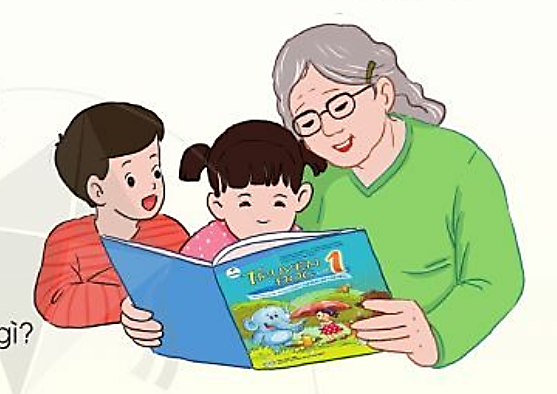 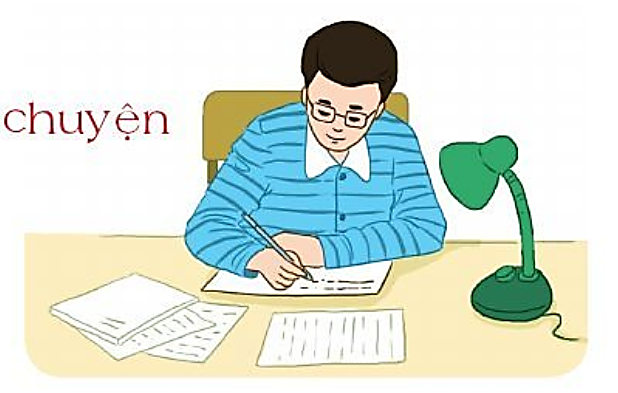 Bố cặm cụi viết truyệnViết cả đêm cả ngàyCho trăm nghìn người đọcChắc là nhiều truyện hay.

Con muốn nghe bố kểSao bố cười cho qua?Sao những lúc bố kểNghe không hay bằng bà?
- Con ơi, dễ hiểu thôiVì bà sinh ra bốSo với kho chuyện bàNghìn trang còn bé nhỏ.

Như sắng sớm, trăng chiềuChuyện bà hồn nhiên đếnNhư từ nguồn xa xưaDòng sông đi gặp biển.

Bố mong viết thế nào
Hay như bà kể chuyện.
Trần Lê Văn
Đọc toàn bài
Chúc các em học tốt!